つみのゆるしってどういうこと？イザヤ５３：４－６
かみ　　　　　　　　　　　　　　　にんげん
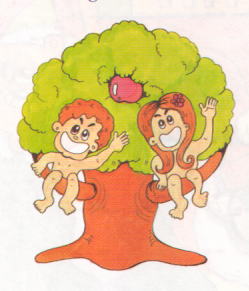 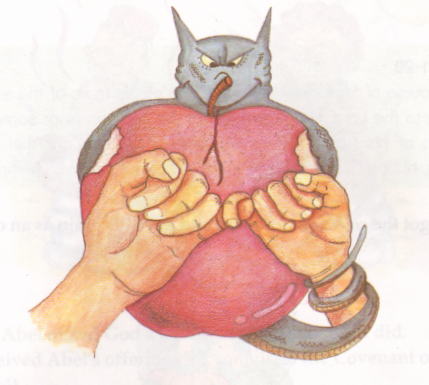 サタン
かみさまからはなれる
つみ
[Speaker Notes: かみさまは、エデンのそのに、にんげん（アダムとエバ）をおかれました。そして、エデンのそののまんなかに、ぜんあくをしるきをうえて、そのみを　たべないように、といわれました。そのやくそくは、それをまもらなければ、かならずしぬ、といわれたほど、だいじなやくそくでした]
つみって？
〇　原罪（げんざい）
　　うまれながらのつみ

〇　自犯罪（じはんざい）
　　じぶんがおかすつみ

〇　せんぞからのつみ
げんざい＝うまれながらのつみ
ローマ3:23

すべてのひとは、つみをおかしたので、
かみからのえいよをうけることができず
十戒
第1戒　あなたはわたし以外に、ほかの神があってはならない。
第2戒　あなたは自分のために、ぐうぞうをつくってはならない。
第3戒　あなたは、あなたの神、主の名を、みだりに口にしてはならない。
第4戒　にちようびは、れいはいをしなさい
　第5戒　あなたの父と母をうやまいなさい
第6戒　ころしてはならない。
第7戒　かいいんしてはならない。
第8戒　ぬすんではならない。
第9戒　ウソついてはいけない
第10戒　ほかのひとのいえをほしがってはならない
ぐうぞうすうはい
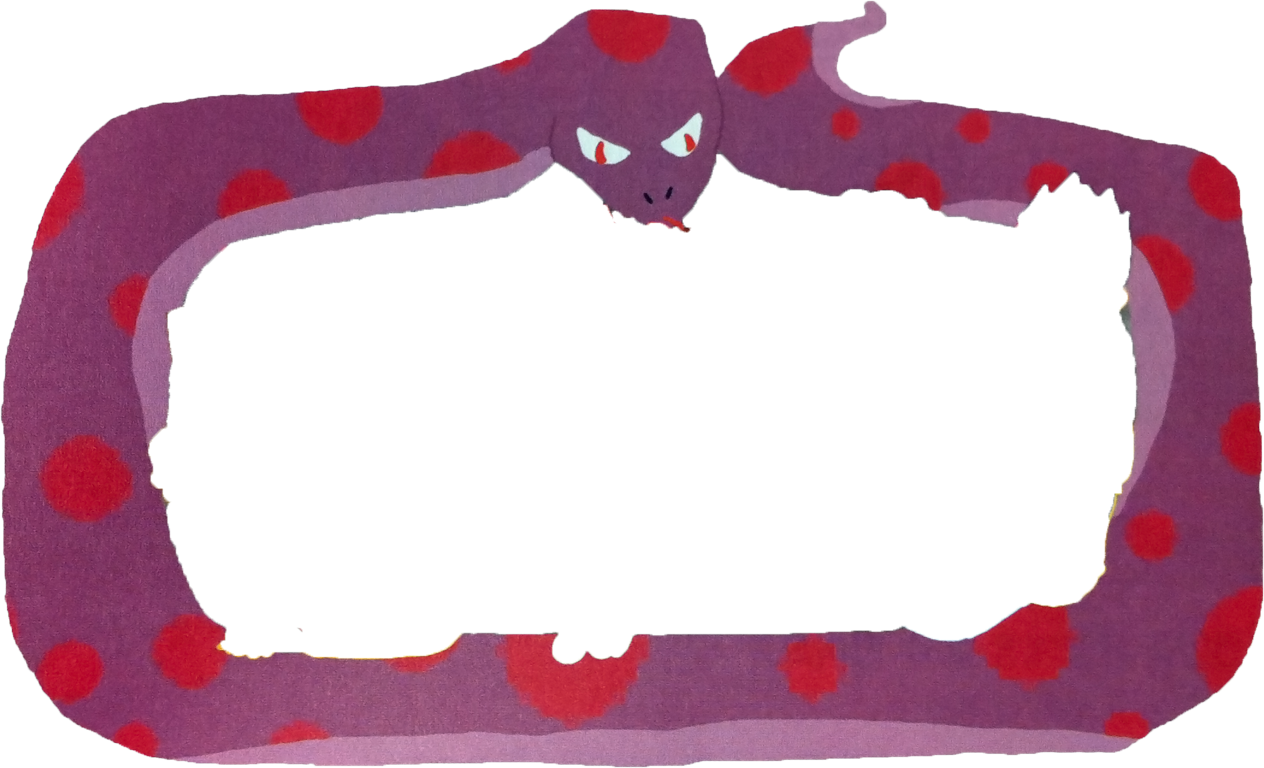 あくまのこども
せいしんもんだい
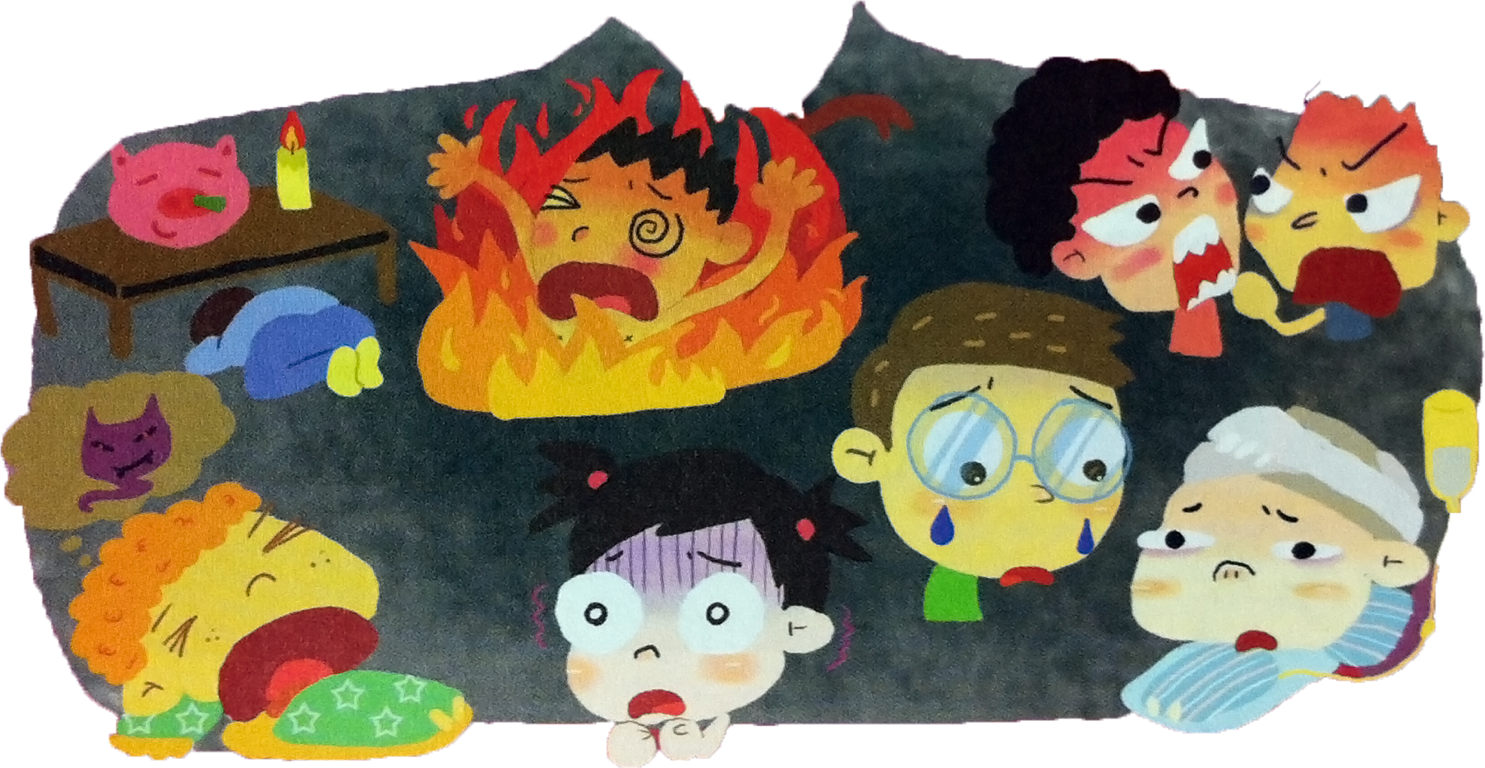 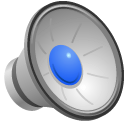 にくたいもんだい
こどももんだい
じごくもんだい
[Speaker Notes: 人間はこのようにほろびます。未信者6つの状態]
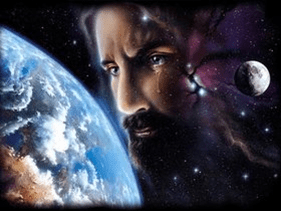 わたしたちのためじゅうじかでしなれました
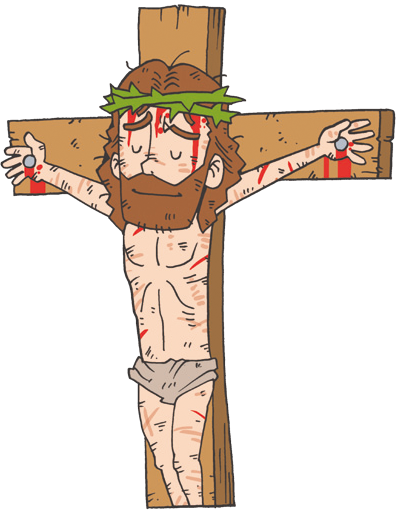 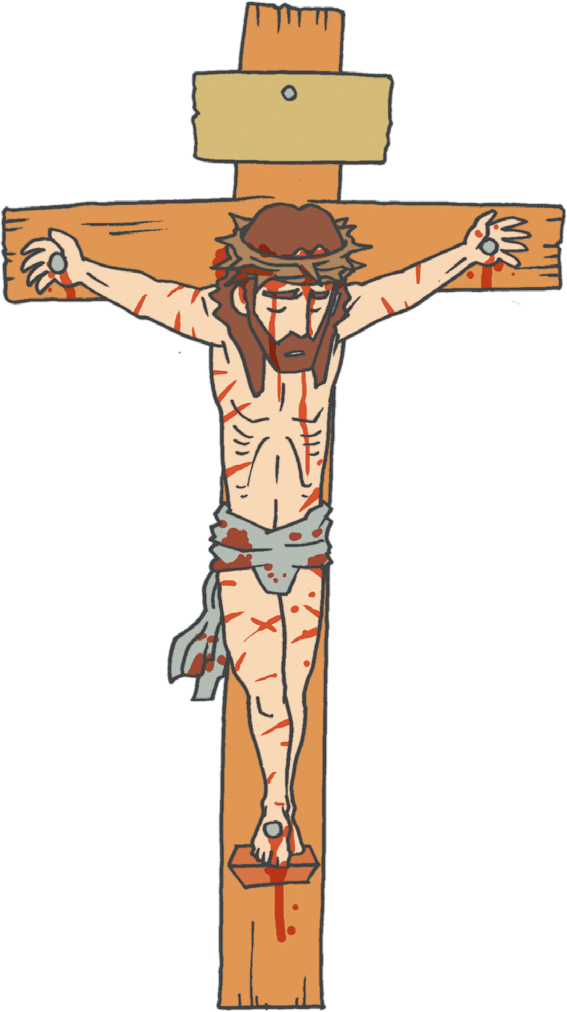 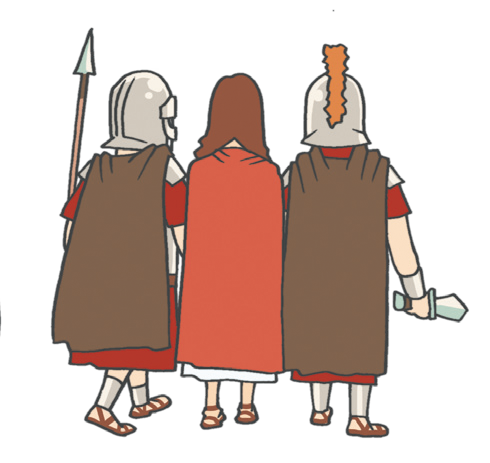 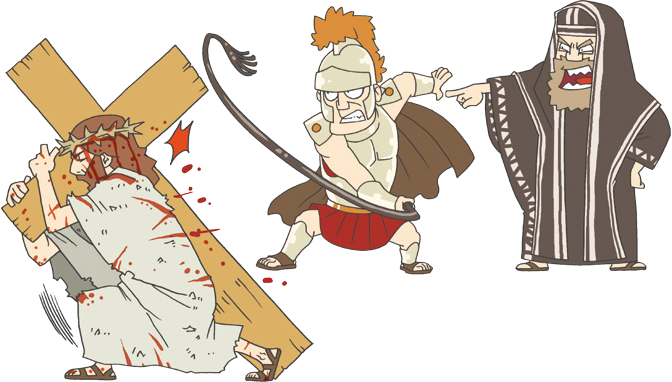 なぜ、かみさまがにんげんにならなくてはならなかったの？
血（ち）＝いのち
へブル９：２２

すべてのものは血によって
きよめられる、と言ってよいでしょう。
また、血をそそぎ出すことがなければ、つみのゆるしはないのです。
つみ
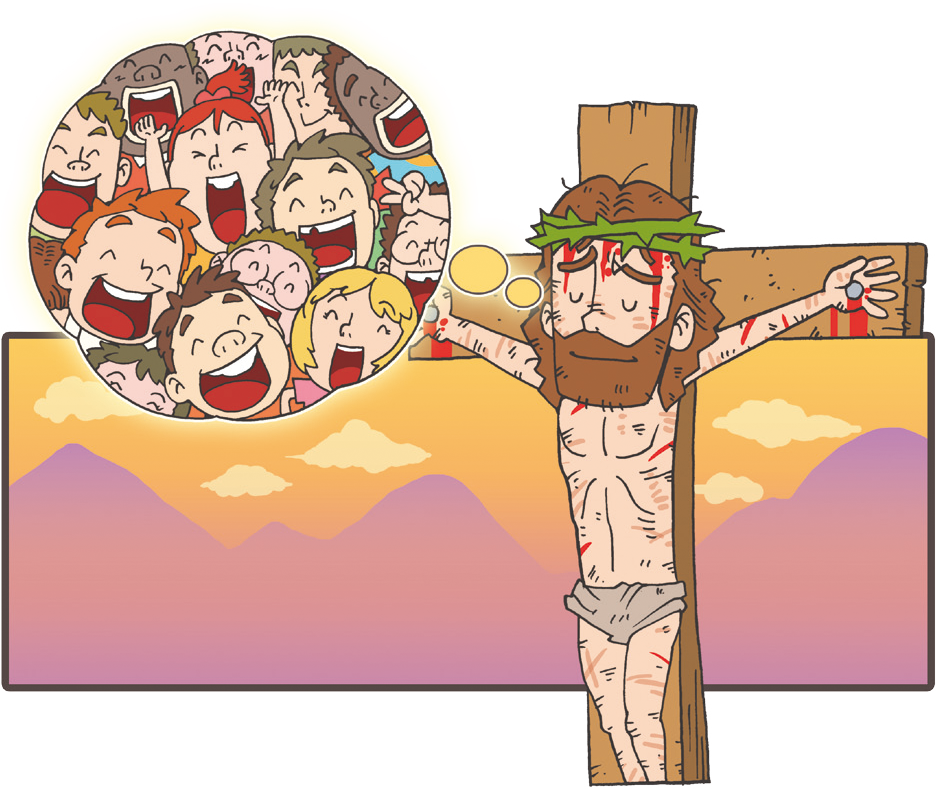 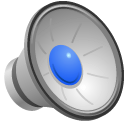 [Speaker Notes: 神様を離れた罪の問題から来る災いとのろい]
「ちちよ
　かれらをおゆるしください
　かれらはなにをしているか
　　わかならいのです」
かみのこども
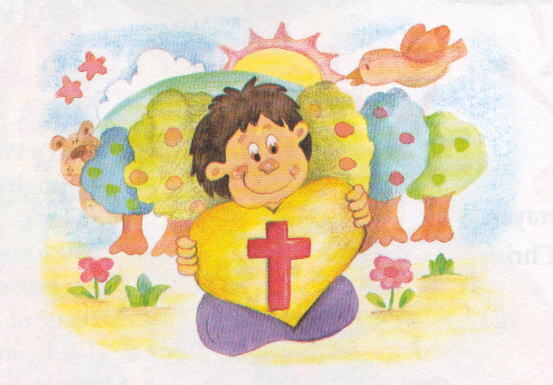 せいれいのみちびき